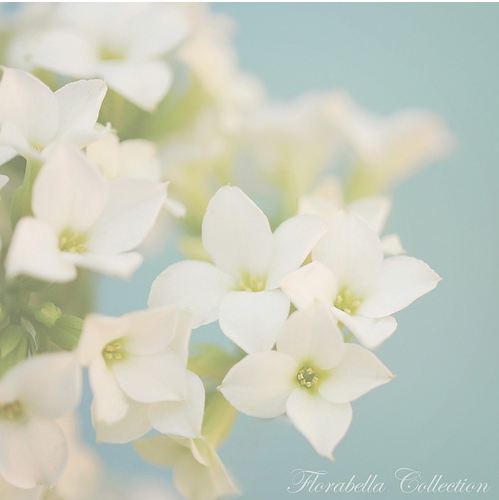 بسم الله الرحمن الرحيم
مادة التربية المهنية
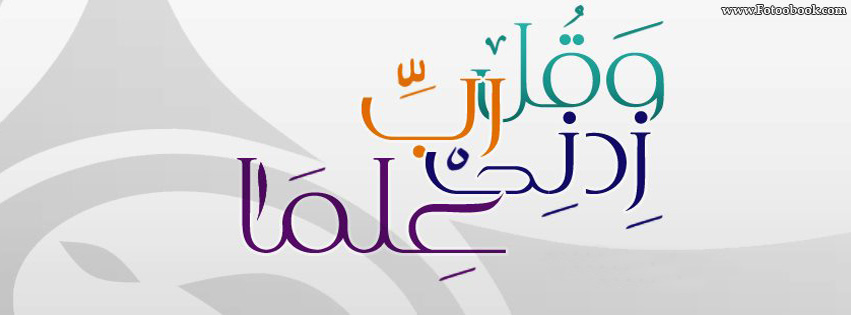 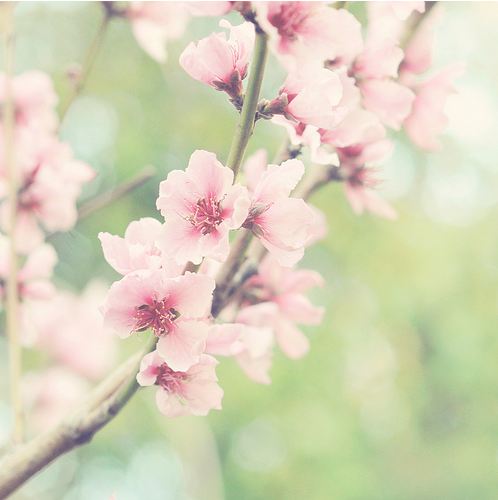 موضوع الدرس : إعداد المذكرة الداخلية
الأهداف :
1- التعرف على ماهية المذكرة الداخلية 
2- إبراز هيكل كتابة المذكرة الداخلية
3- الوعي بأهمية المذكرة في توفير المعلومات لمؤسسة ما
سألنا مجموعة من الطالبات عن ما إذا كانوا يعرفون معنى المذكرة الداخلية وكانت إجابة الأغلبية منهم (لا)
فما هي توقعاتك عن معنى المذكرة الداخلية؟
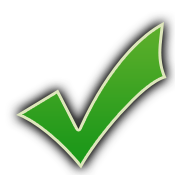 وسيلة اتصال داخلية بين المؤسسات وغيرها-توفر التدفق السريع للمعلومات-لا تتضمن تفاصيل كثيرة-لا تحتاج الى وقت طويل
وسيلة اتصال بين الاشخاص- تتضمن تفاصيل كثيرة – تحتاج الى وقت
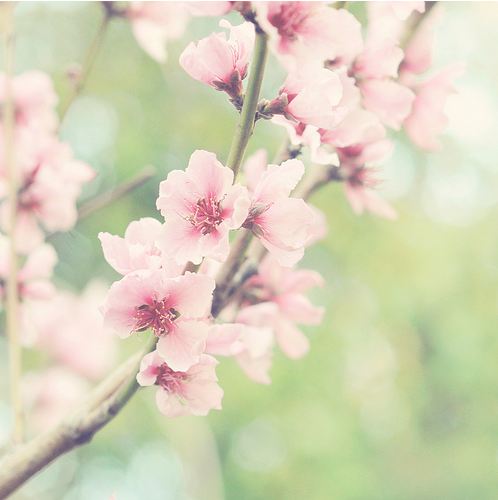 المذكرة الداخلية : تؤدي المذكرة الداخلية دورا مهما في عمل المؤسسات فهي توفر التدفق السريع للمعلومات في جميع الاتجاهات ويمكن حفظها والرجوع إليها في حالة الضرورة ولا تتضمن تفاصيل كثيرة كما أنها لا تحتاج إلى وقت طويل في الكتابة
تذكري : أن المذكرة يجب أن تكتب بطريقة سهلة وواضحة كي يمكن فهمها واستيعابها
هل برأيك المذكرة أكثر اختصارا من التقرير ؟
نعم
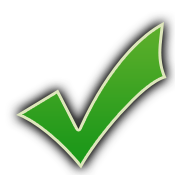 لا
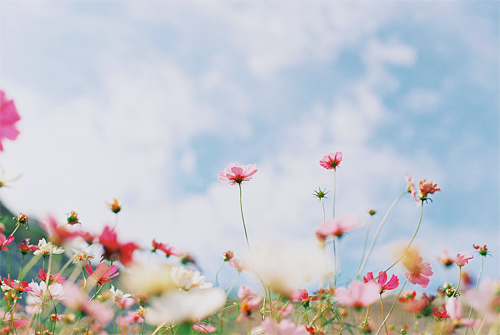 إلى أن المذكرة قريبة إلى حد ما من التقرير ولكن تتميز المذكرة عن التقرير في أنها:
1- أكثر اختصارا من التقرير 
2- المعلومات بها واضحة وسريعة 
3- تخضع للتصرف من المعد
4- تحتاج الى تصرف سريع 
5- المعلومات المعروضة أساسية ودون تحليل كبير 
6- تبرز الموضوع المطلوب (في رأس المذكرة)
7- داخلية
الشكل العام للمذكرة
اسم الإدارة أو القسم
العنوان ...............(مذكرة للعرض على سعادة/.........)
الموضوع.............(الموضوع......... بشأن ..........)

عرض الموضوع(أي المعلومات)
التصرف المطلوب(الموافقة على , تعديل في........برجاء اعتماد.......)
 
                                                      التوقيع........
بعد اطلاعك على الشكل العام للمذكرة قومي بكتابة مذكرة لسعادة مديرة المدرسة حول موضوع تأخر صرف كتب الرياضيات والعلوم لطالبات الفصل
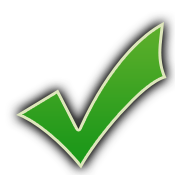 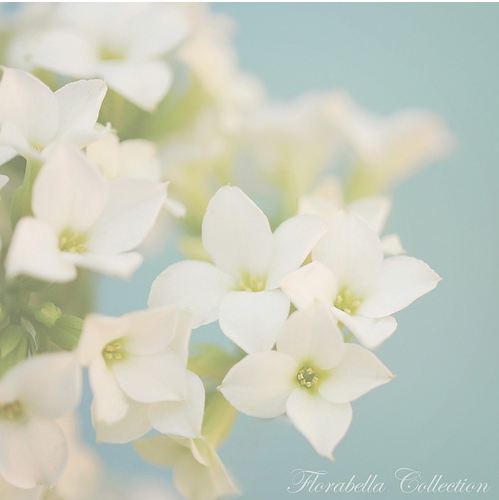 أنواع المذكرات
مذكرة الاستفسار
مذكرة الإحاطة
مذكرة التهنئة أو الشكر
مذكرة المعلومات
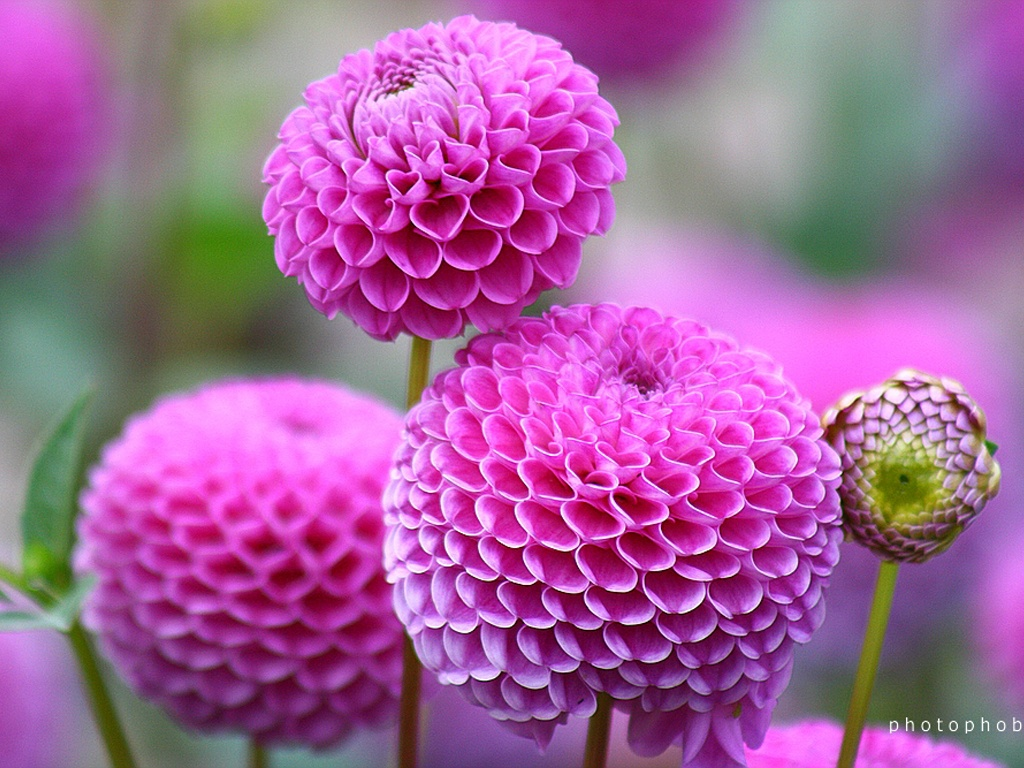 مذكرة الإحاطة: تكون مجرد إشارة لموضوع ما مثل: (الإعلان عن إجازة أو نقل أو استقالة موظف)
مذكرة الاستفسار: تكون للاستفسار أو السؤال عن معلومة معينة خاصة بالعمل مثل: (الاتصال بأحد العملاء)
مذكرة المعلومات : تكون موجهة إلى الرئيس الأعلى في العمل لشرح بعض الحقائق أو عرض موضوعا ما
مذكرة التهنئة او الشكر: يتم إرسالها إلى فرد أدى عملا جيدا أو حصل على ترقية
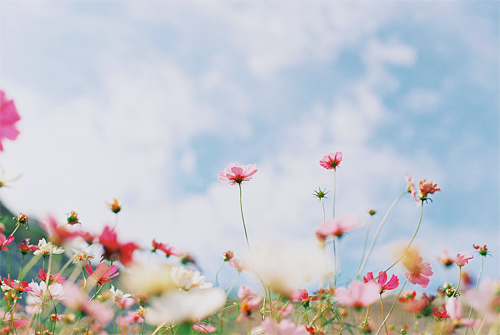 التقرير
مذكرة إحاطة
التدقيق السريع للمعلومات
تشبه

 
            فوائدها                                أنواعها

                                 
                                  لها
مذكرة استفسار
يمكن حفظها والرجوع إليها
المذكرة الداخلية
مذكرة معلومات
تضمن تفاصيل كثيرة
لا تحتاج الى وقت طويل
مذكرة تهنئة أو شكر
هيكل ومضمون
من فوائد المذكرة الداخلية أنها لا تضمن تفاصيل كثيرة
نعم
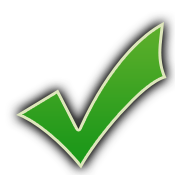 لا
صلي كل نوع مذكرة بما يناسبها
1- الإعلان عن اجتماع
2- استفسار عن قاعدة بيانات موظفين الإدارة
3- كتابة مذكرة حول تأخر صرف كتب الرياضيات 
4- شخص حصل على ترقية
مذكرة التهنئة أو الشكر
مذكرة الاستفسار
مذكرة المعلومات
مذكرة الإحاطة